Sheep and Goats
Southern Outlook Conference
Atlanta, GA
September 26, 2017


David P. Anderson
Professor and Extension Economist
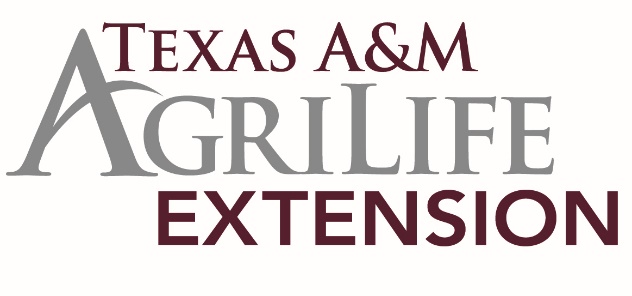 Prices
Overview
I Can Name That Tune in 5 Slides!
Structural Changes
Opportunities
Data Source:  USDA-ERS & USDA-FAS
Livestock Marketing Information Center
Data Source:  USDA-NASS
Livestock Marketing Information Center
Data Source:  USDA-AMS & USDA-NASS
Livestock Marketing Information Center
Data Source:  USDA-AMS
Livestock Marketing Information Center
Data Source:  USDA-AMS
Livestock Marketing Information Center
Overriding Themes
Traditional and Non-Traditional Market
Smaller FI slaughter
Smaller share of lamb crop showing up in FI and commercial sltr
Could Threaten Infrastructure
Even More
Domestic vs Imports
Avoid Stocks!
Data Source:  USDA-NASS
Livestock Marketing Information Center
Data Source:  USDA-NASS
Livestock Marketing Information Center
Data Source:  USDA-NASS
Livestock Marketing Information Center
MEAT GOATS INVENTORY 2016(1000 Head)
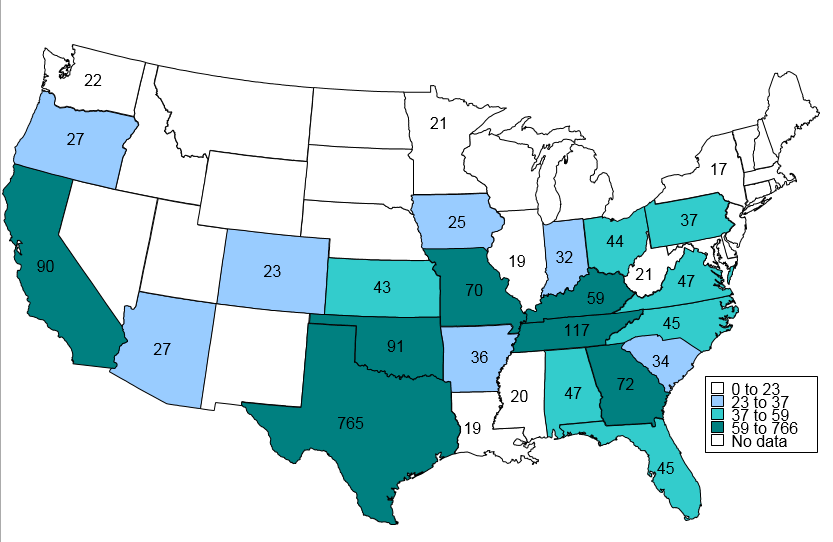 Other States:     180
US Total:             2095
Livestock Marketing Information Center
Data Source:  USDA-NASS
Data Source:  USDA-NASS
Livestock Marketing Information Center
Data Source:  USDA-AMS & USDA-ERS, Compiled & Analysis by LMIC
Livestock Marketing Information Center
[Speaker Notes: 5 year average with a lighter shade of red?]
Summary
Local Opportunities
Traditional and Non-Traditional Markets
Growth in Meat and Milk
Prices in 2018 close to 2017
Small changes in production
More risk on lamb, imports and stocks